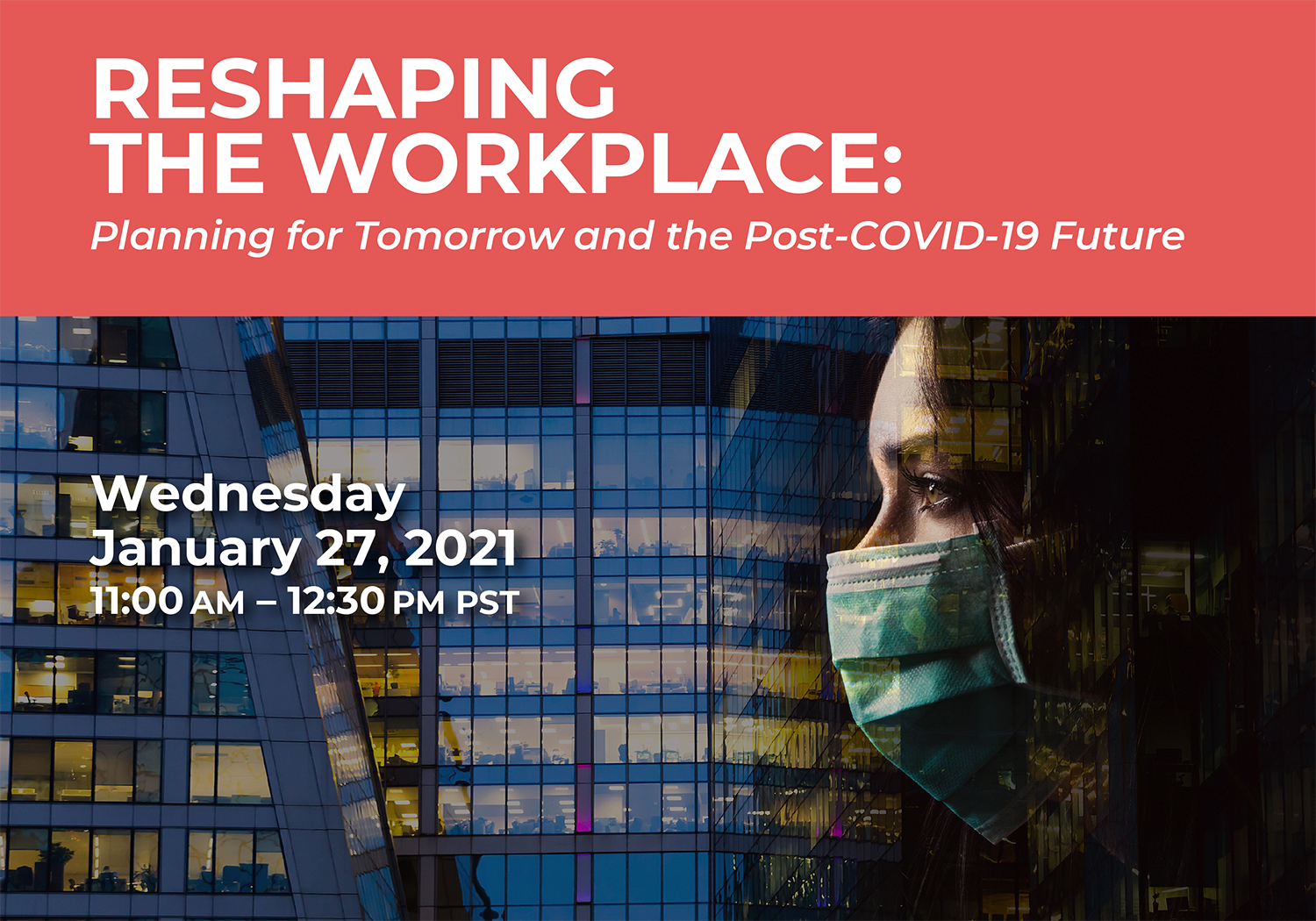 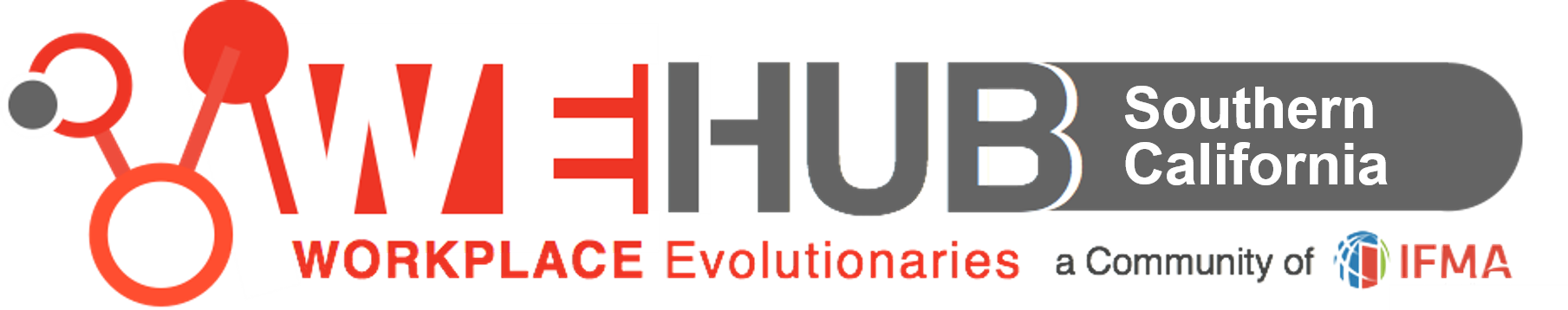 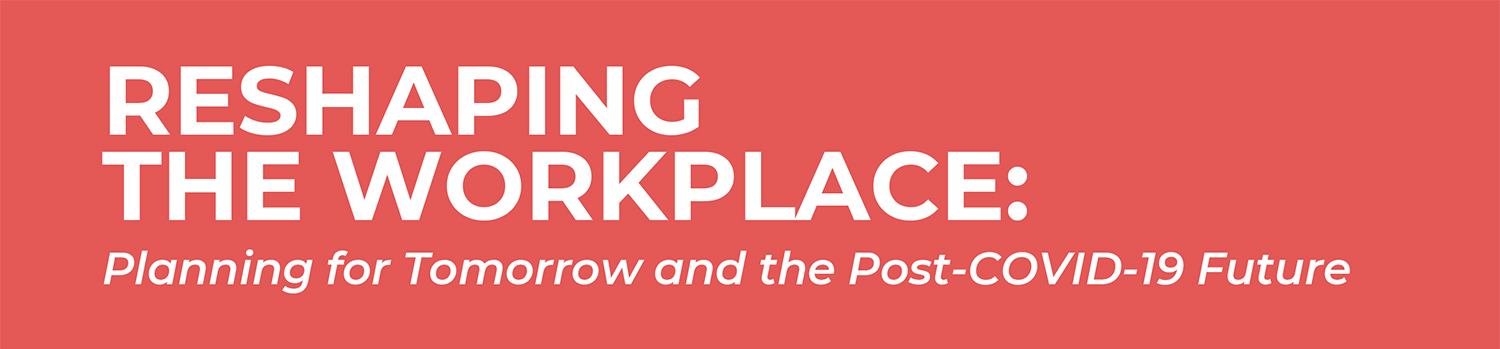 IFMA WE SO CAL LEADERS
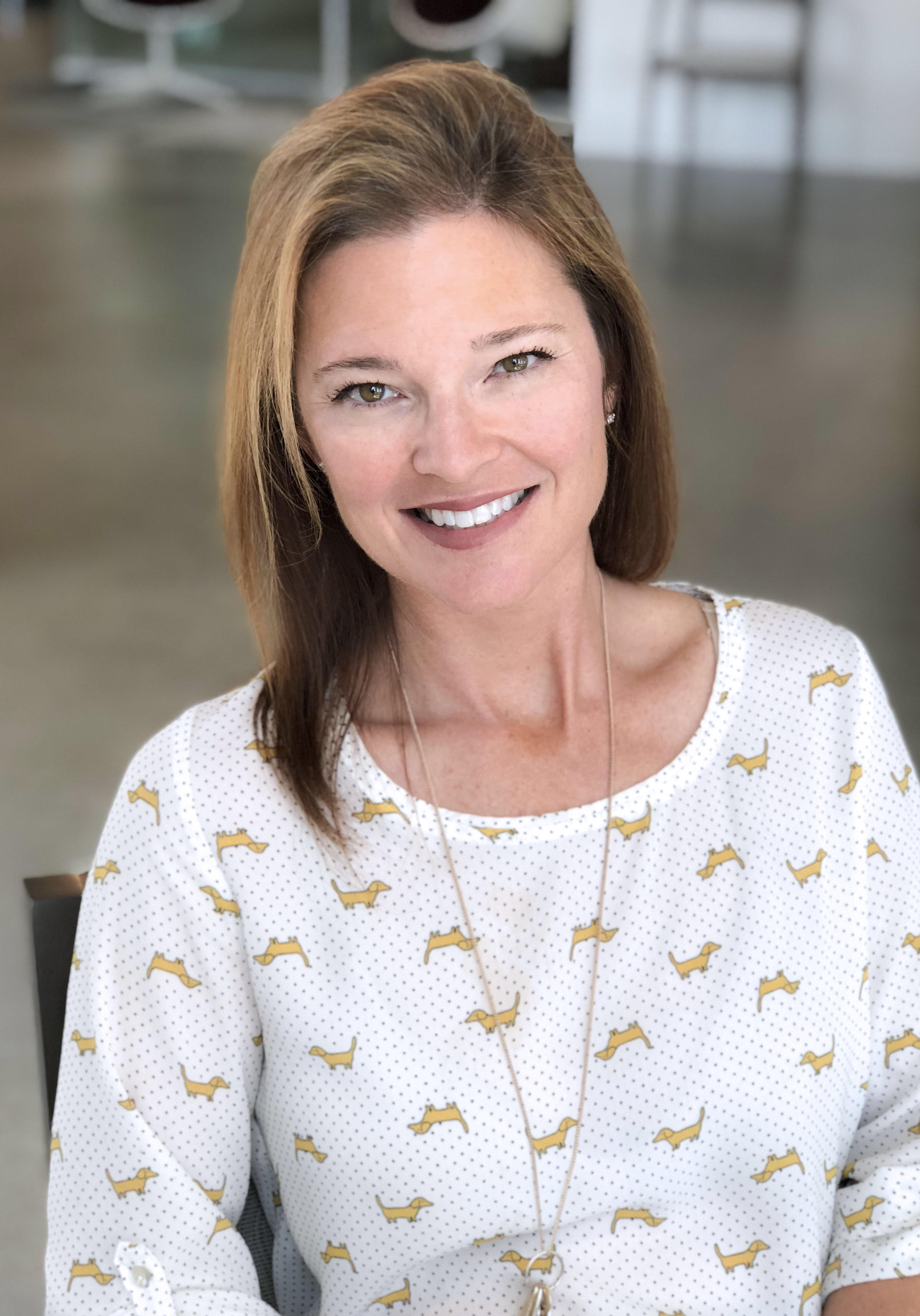 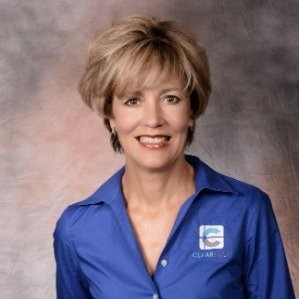 Holly Rau
Managing Director, PeopleSpace
Christina De Bono
President, ClearTech
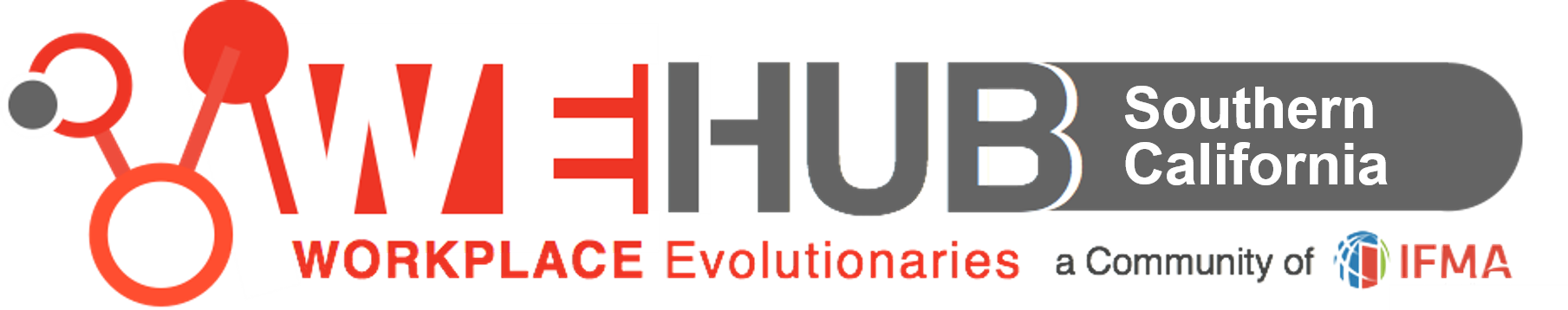 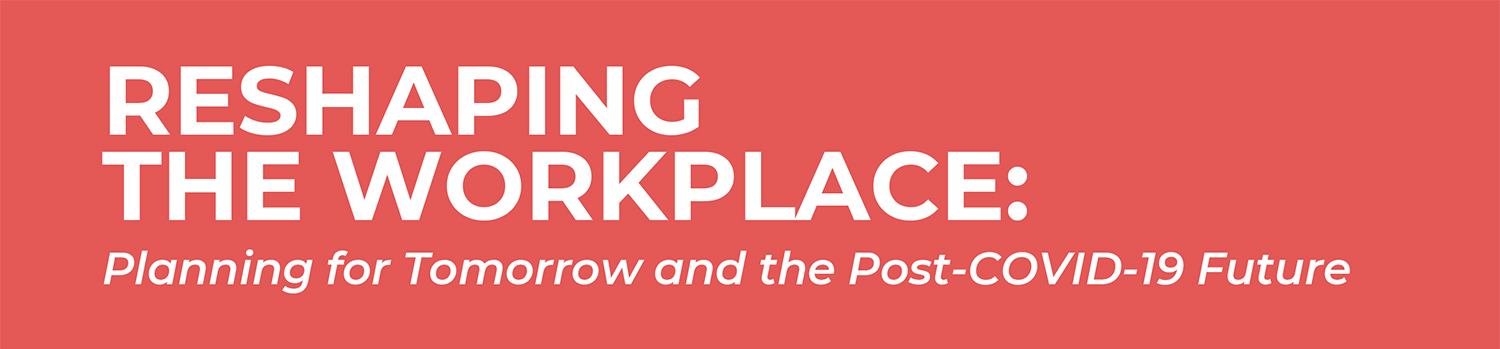 MEET OUR HOSTS
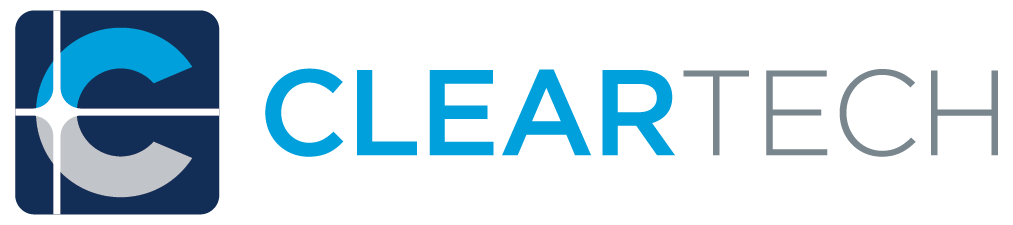 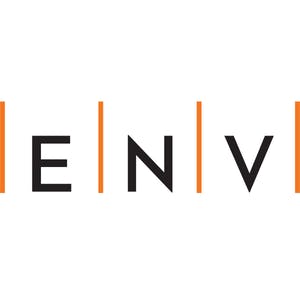 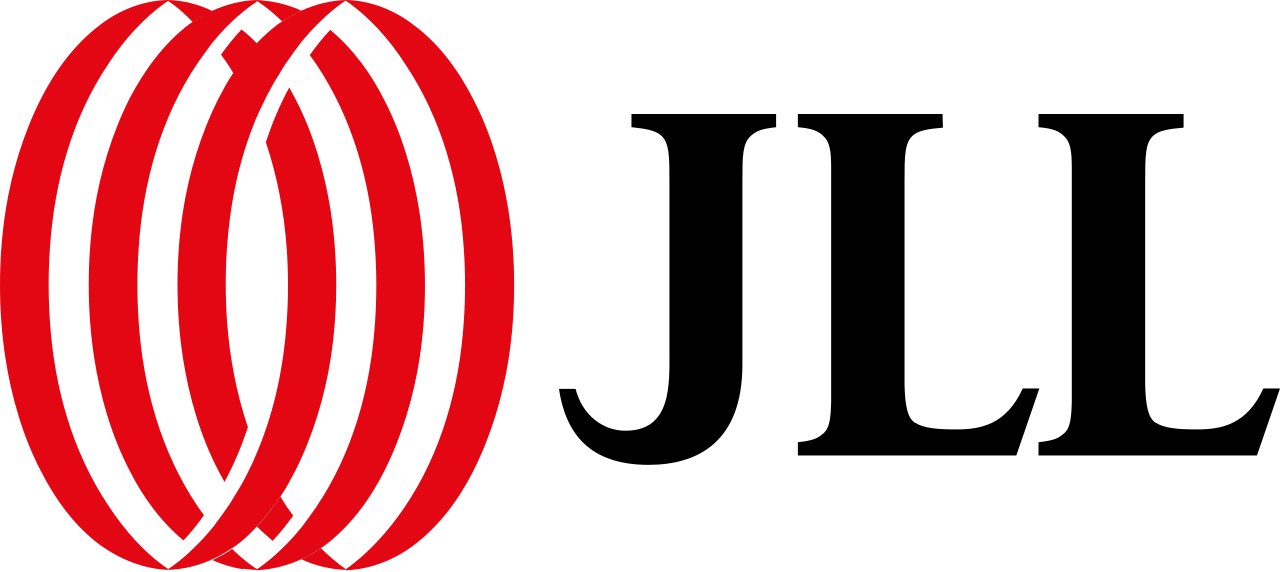 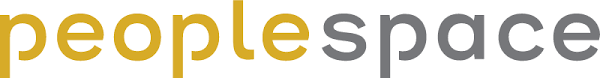 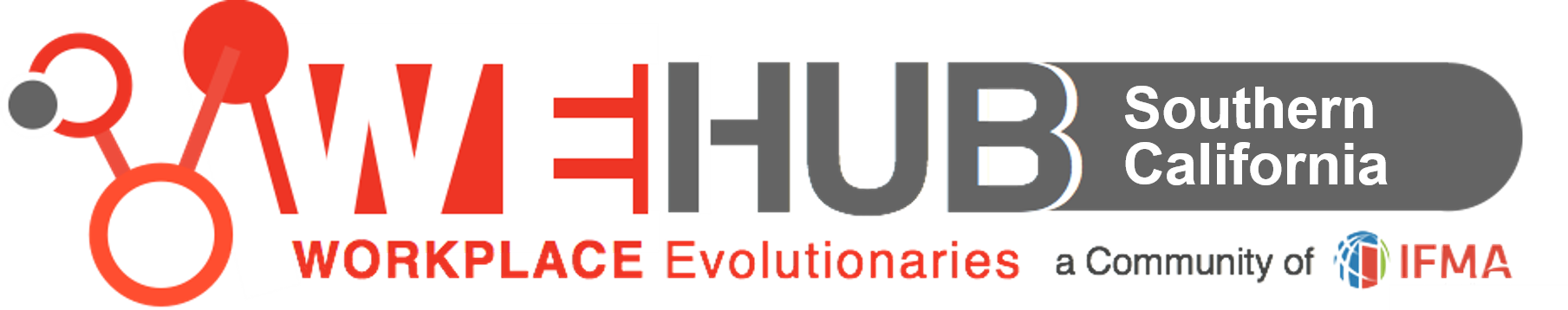 Our Mission
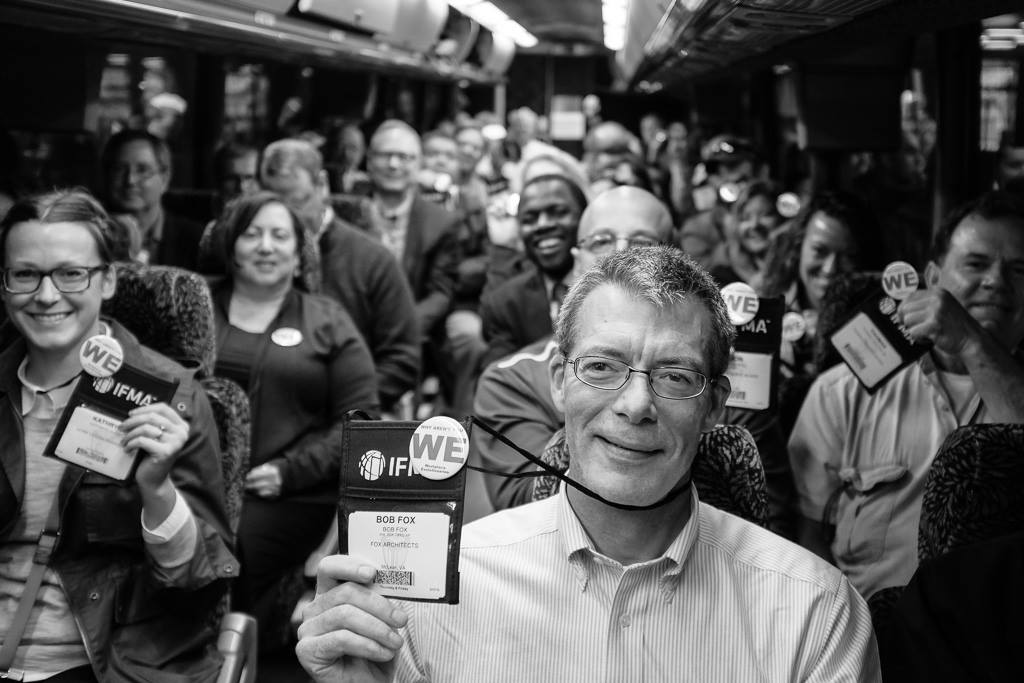 To co-create workplace knowledge that will enhance workforce collaboration, productivity and experience. 

We will achieve this by bringing together members and thought leaders globally to share new ideas and research which will evolve the profession of workplace worldwide.
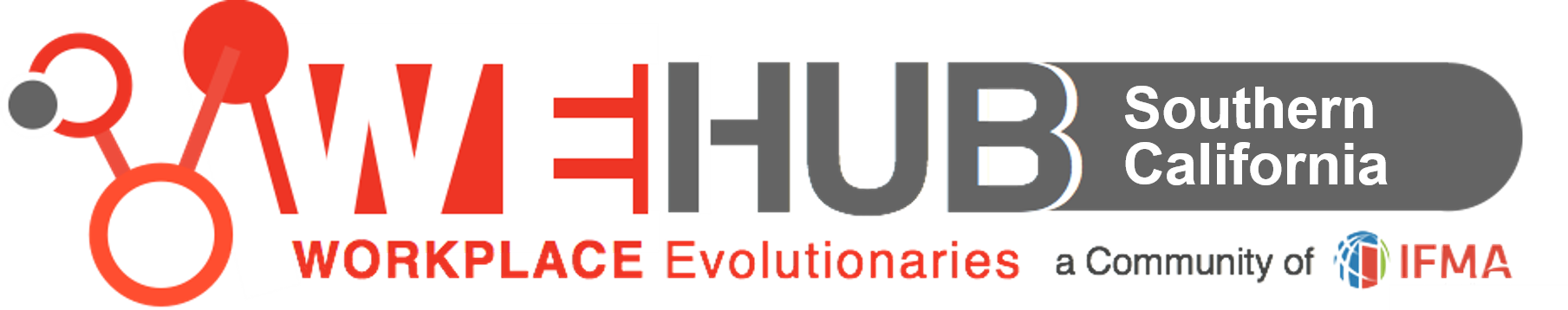 Check out our Website to learn more
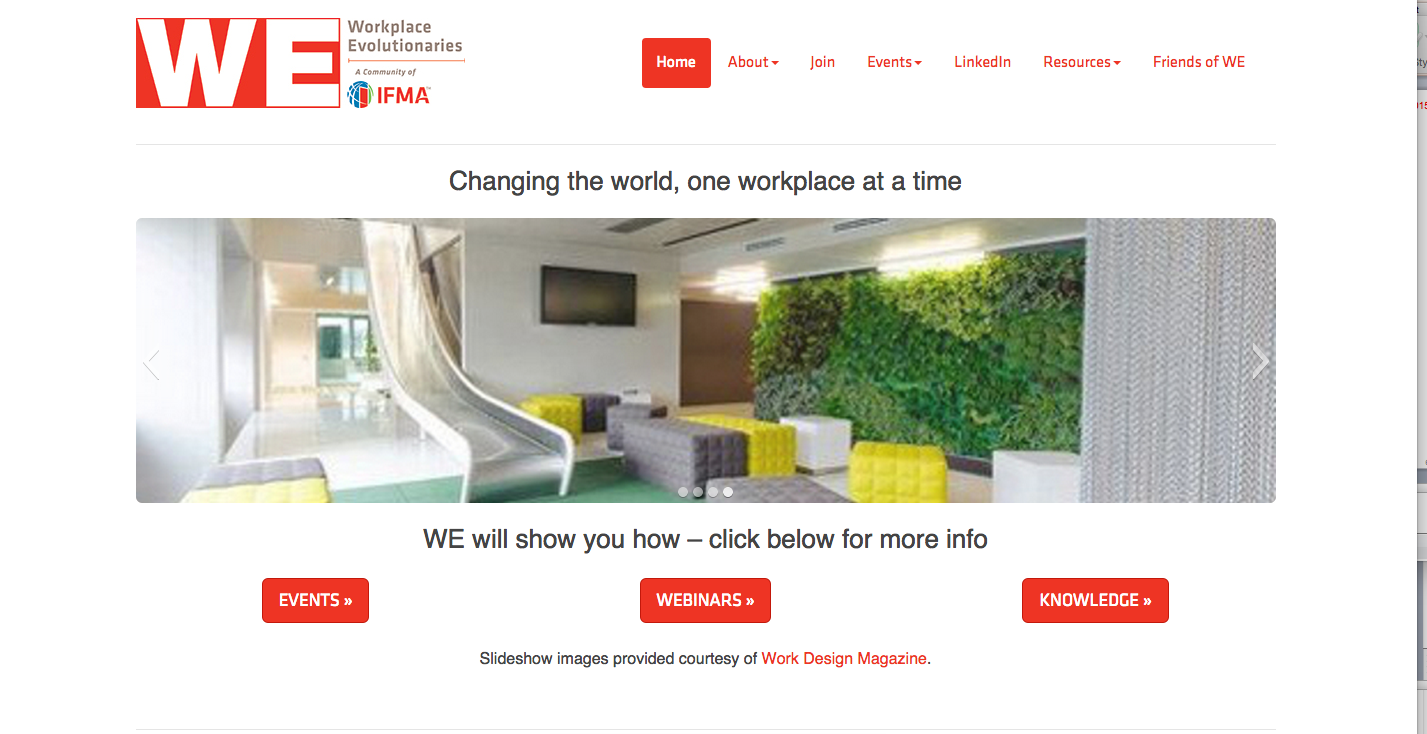 www.we.ifma.org
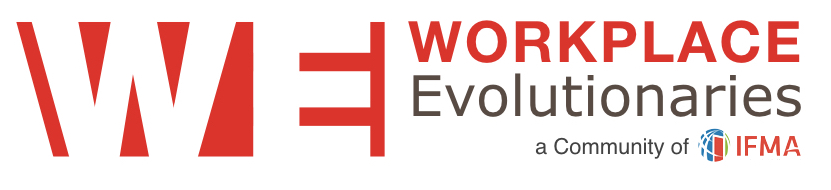 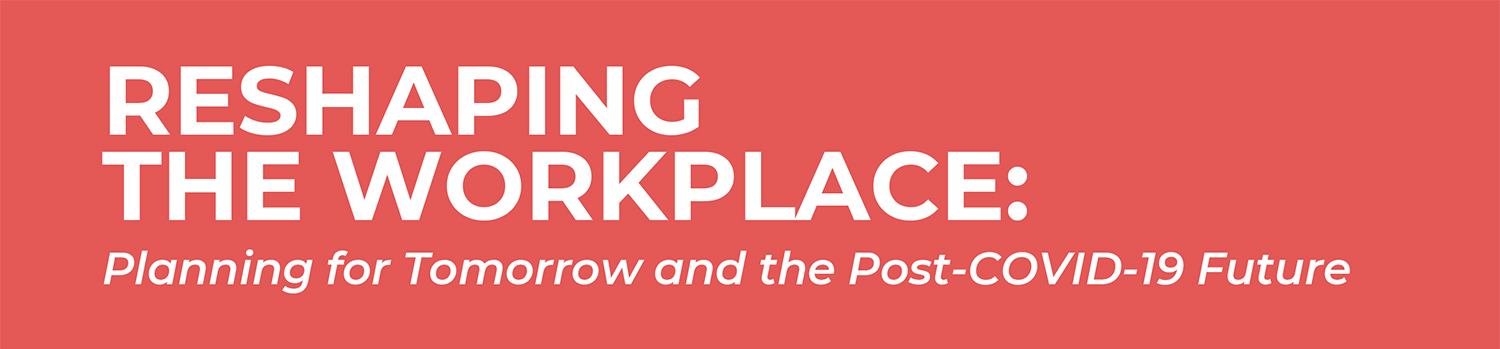 Resource Materials
ClearTech E-book – Stop Guessing and Start Planning: How Technology Will Unite Us in the Distanced Future
IFMA Foundation - IFMA Foundation Pandemic Manual
JLL – Reimagine, The New Future of Work to Shape a Better World
PeopleSpace – Bluescape Library of Workplace Reentry Strategies
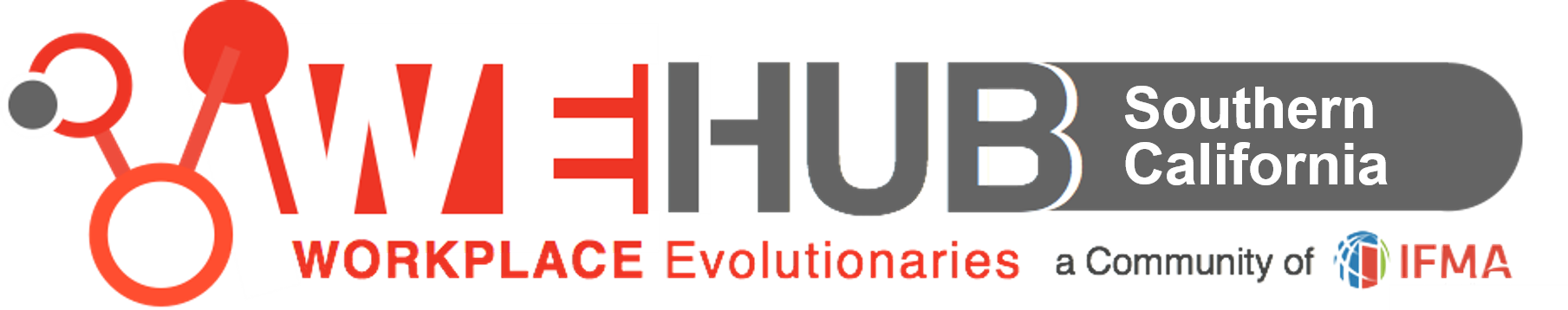 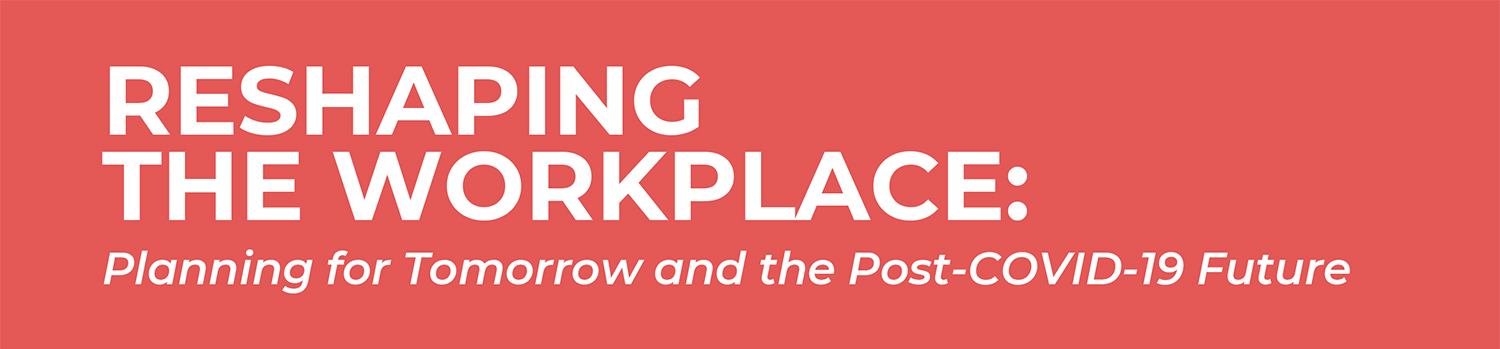 IFMA Foundation
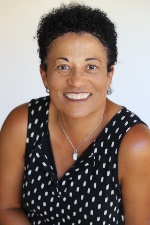 Diane Coles Levine
Irene Thomas-Johnson
Board Member at IFMA Foundation
JLL Executive Director
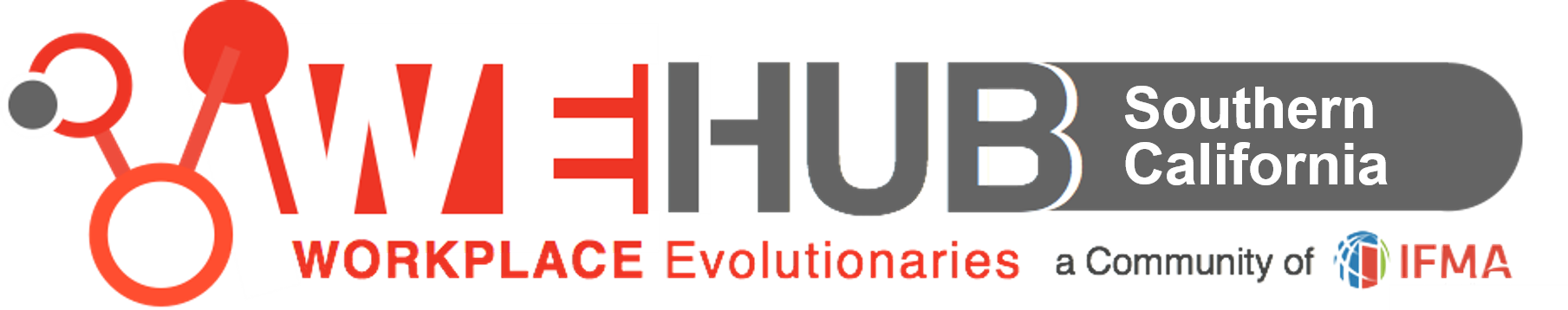 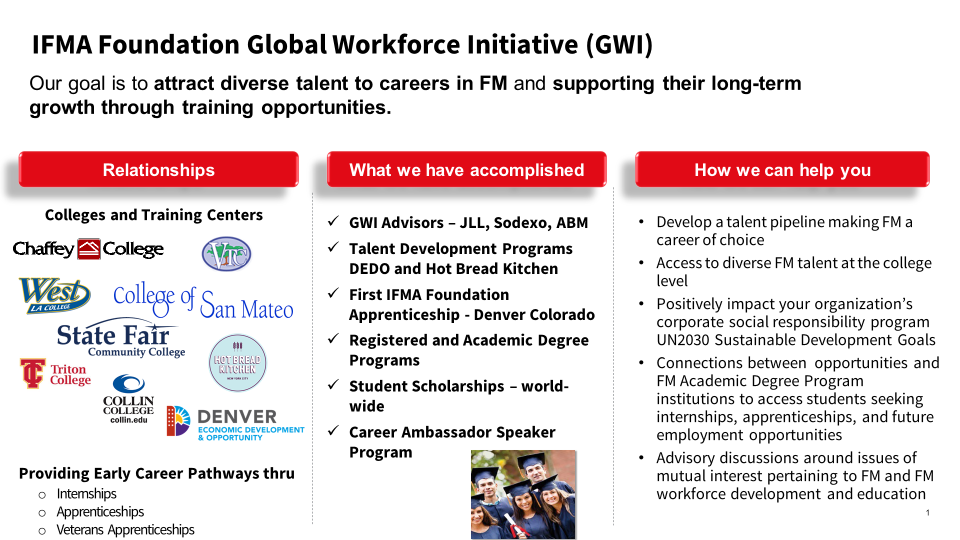 Win Free E-Copies
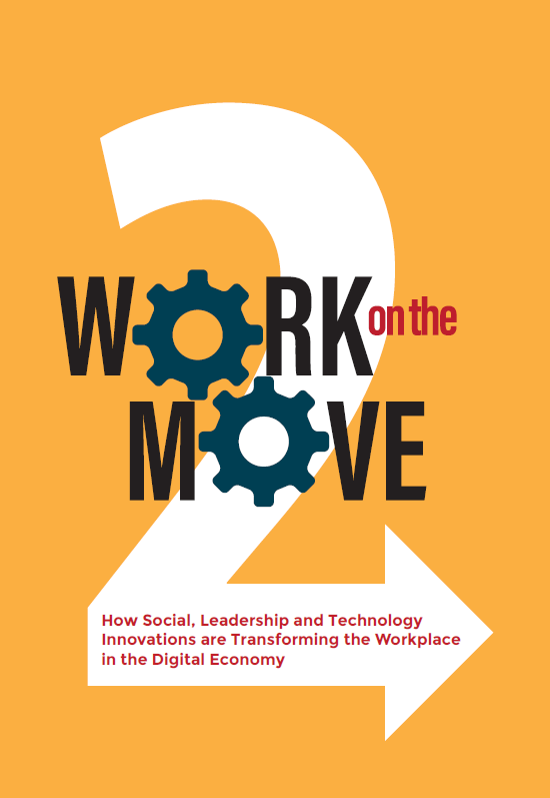 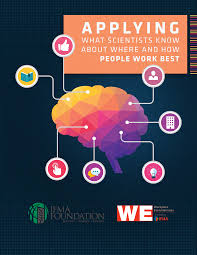 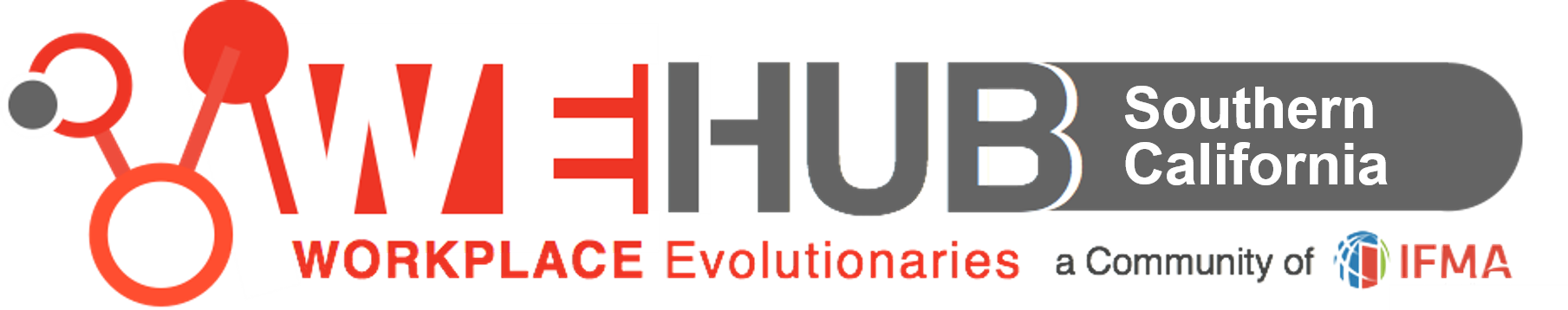 What is the average age of a facility manager?
27

49

57
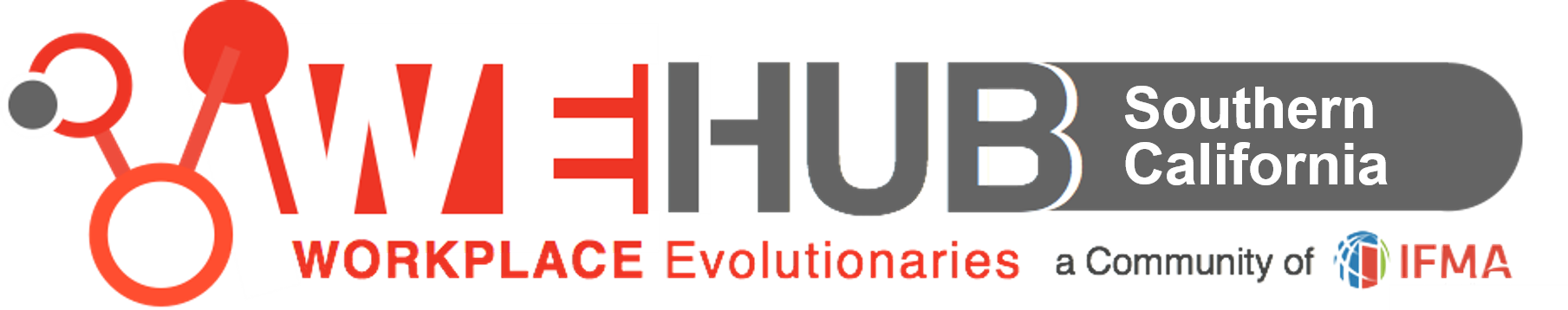 What percentage of facilities manager will be retiring in the next 5 years?
7%

16%

50%
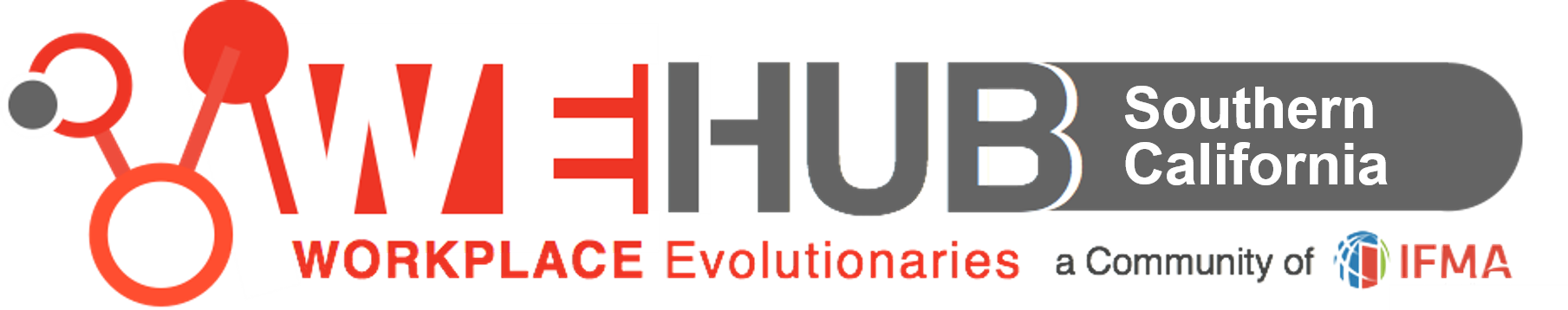 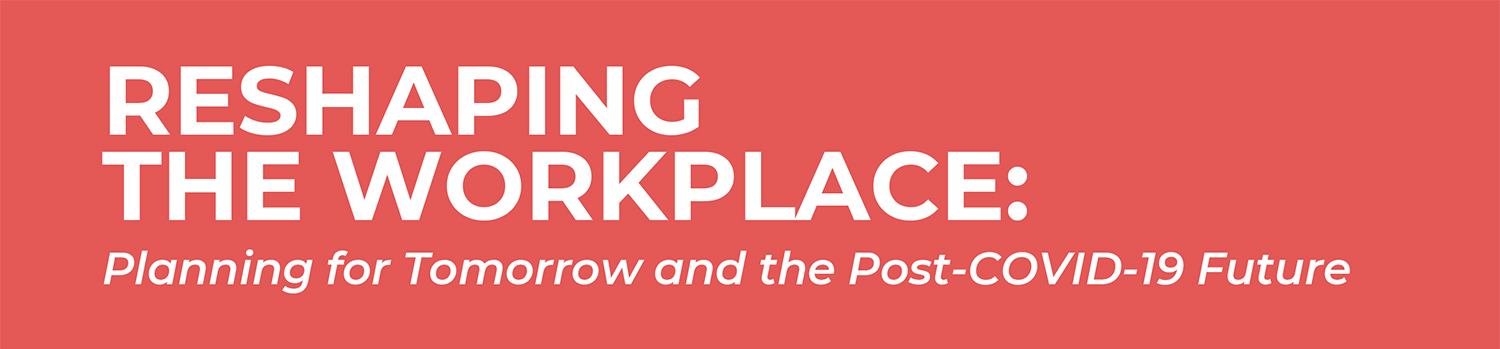 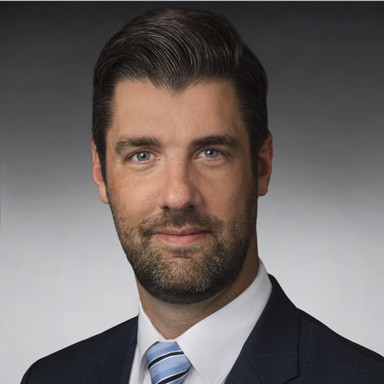 Meet Our Panelists
Edward Connolly
Managing Director, JLL Consulting
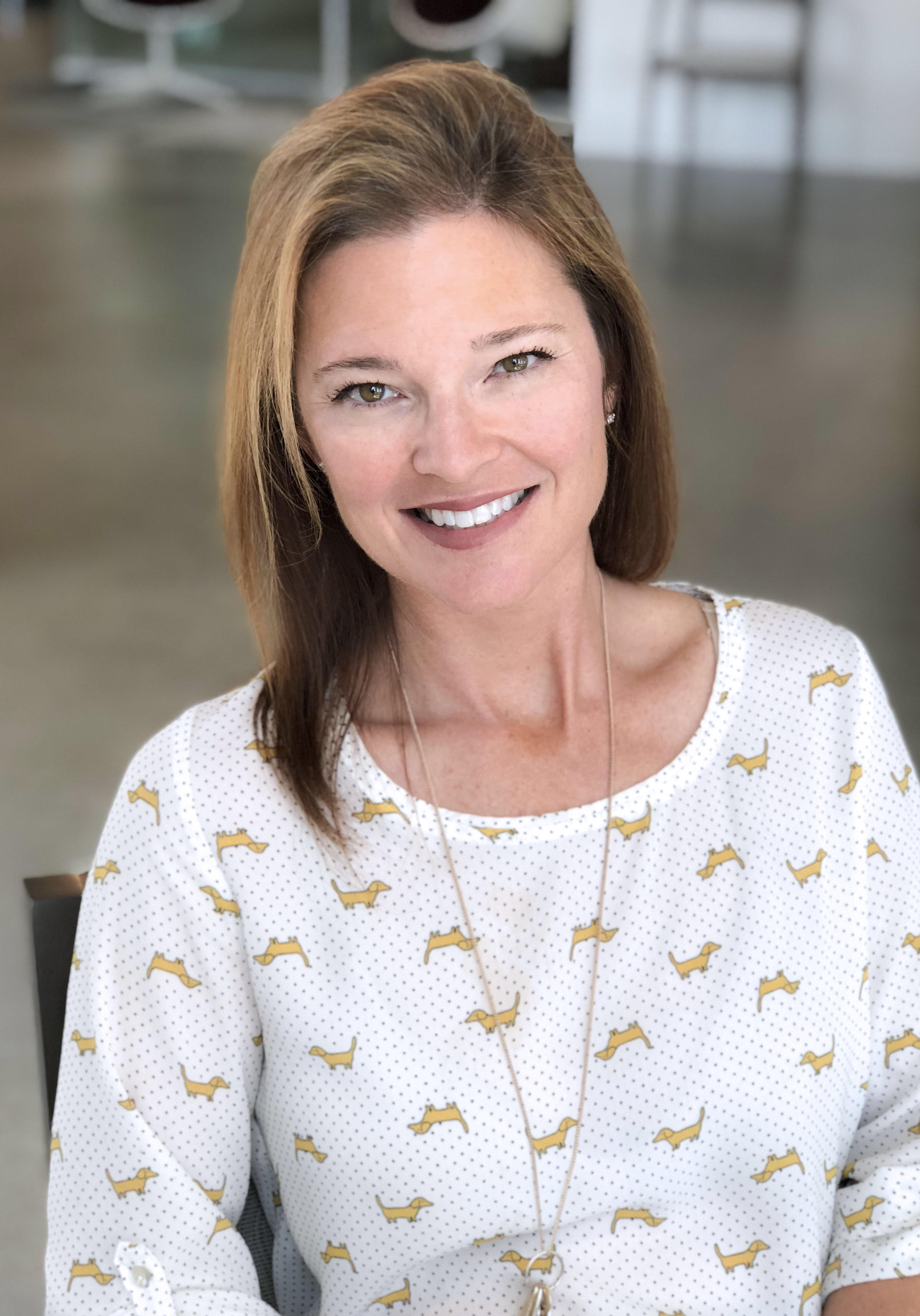 Moderator – Holly Rau 
Managing Director, PeopleSpace
IFMA WE So Cal Leader
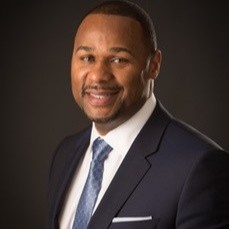 Raymond Hall
Head of HR, North America, JLL
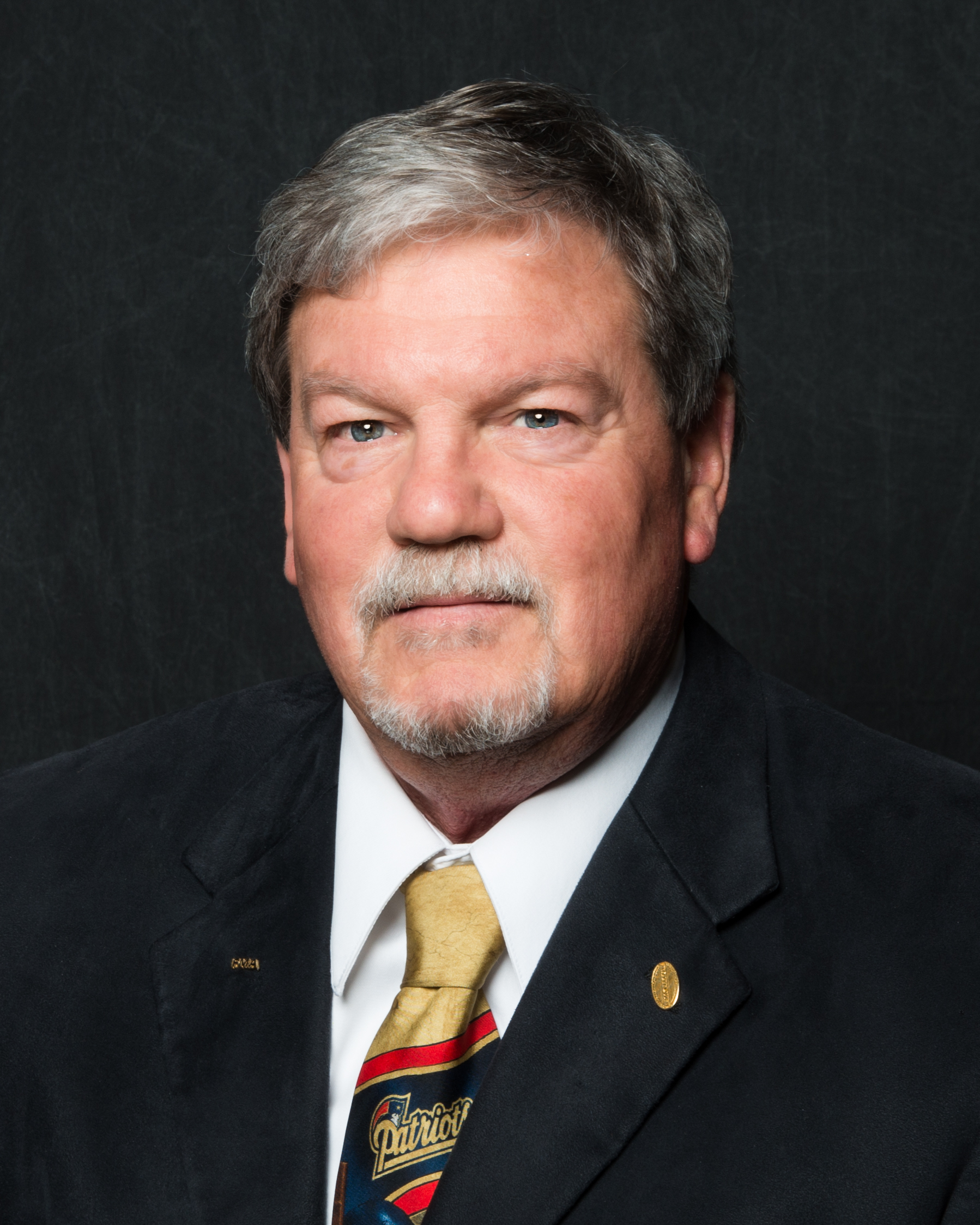 Bill Conley
National Manager, Facility Services, Yamaha Motor Corporation
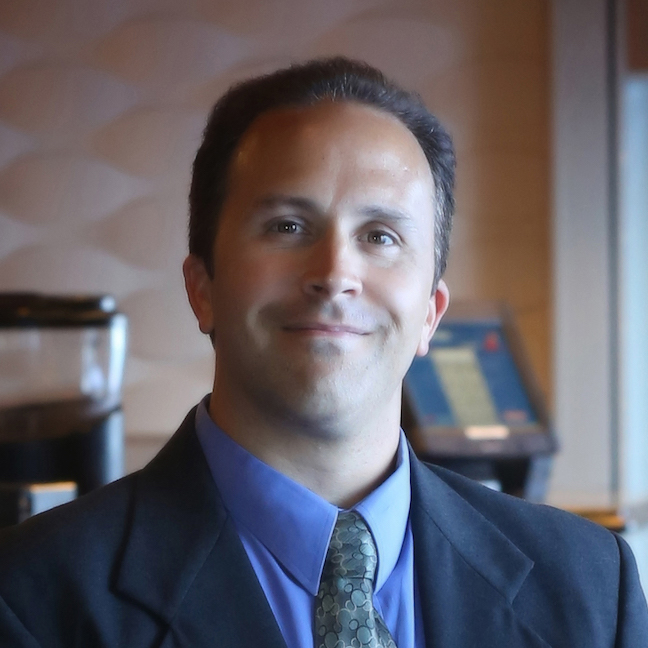 Kevin Reelfs
Program Integration & Strategy Lead, Leidos
How are you currently working?
100% remote – working from home

At the office full-time

A hybrid of remote and at the office
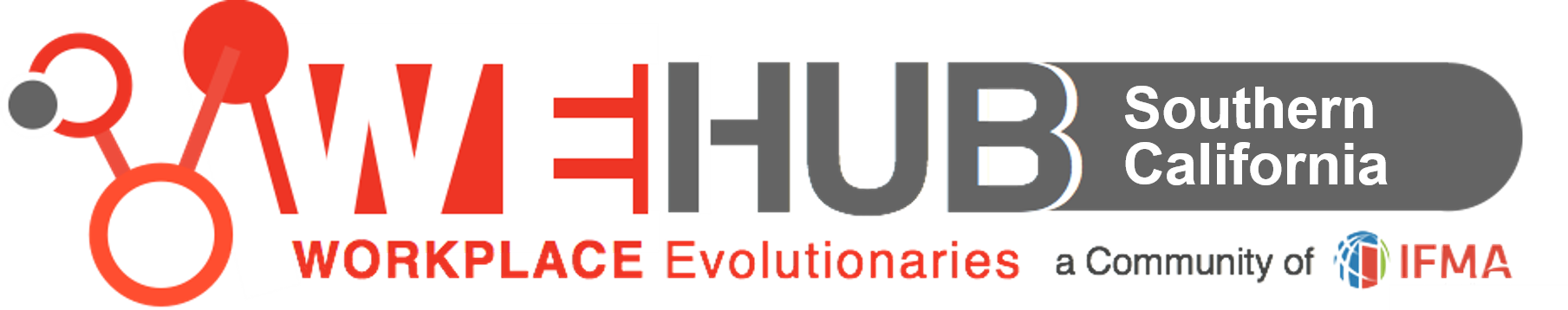 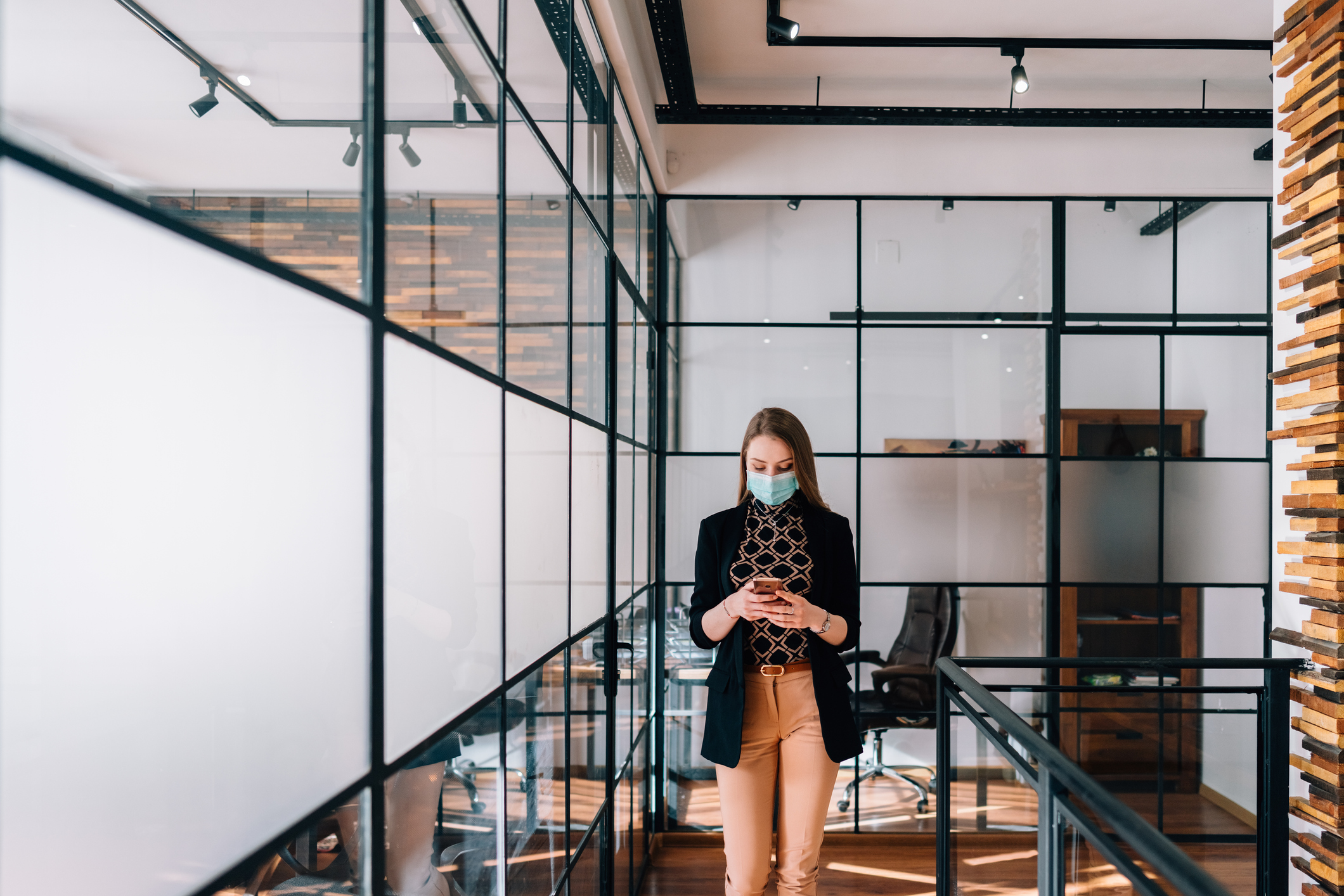 What are industries doing around re-entry from the pandemic?
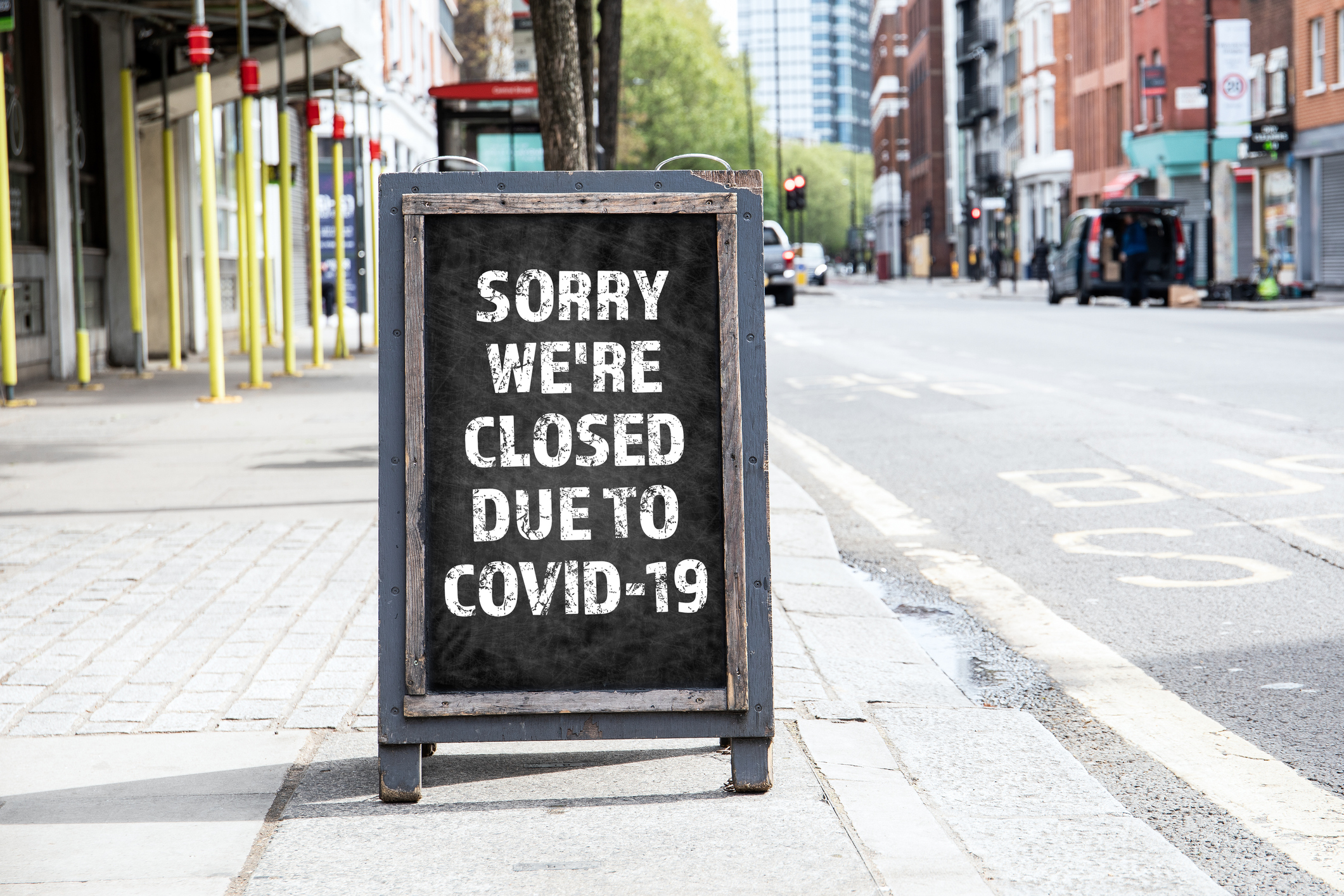 What are the impacts on commercial real estate?
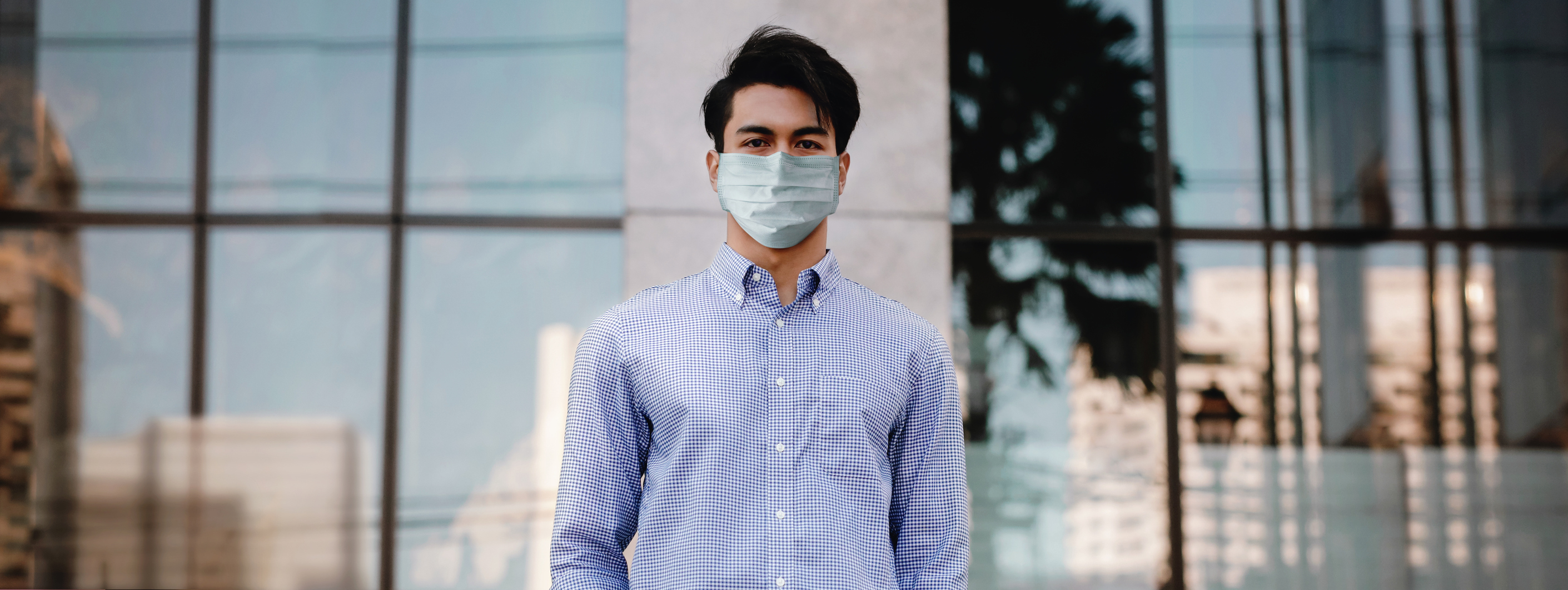 Has remote work impacted creativity/innovation? Employee well-being?
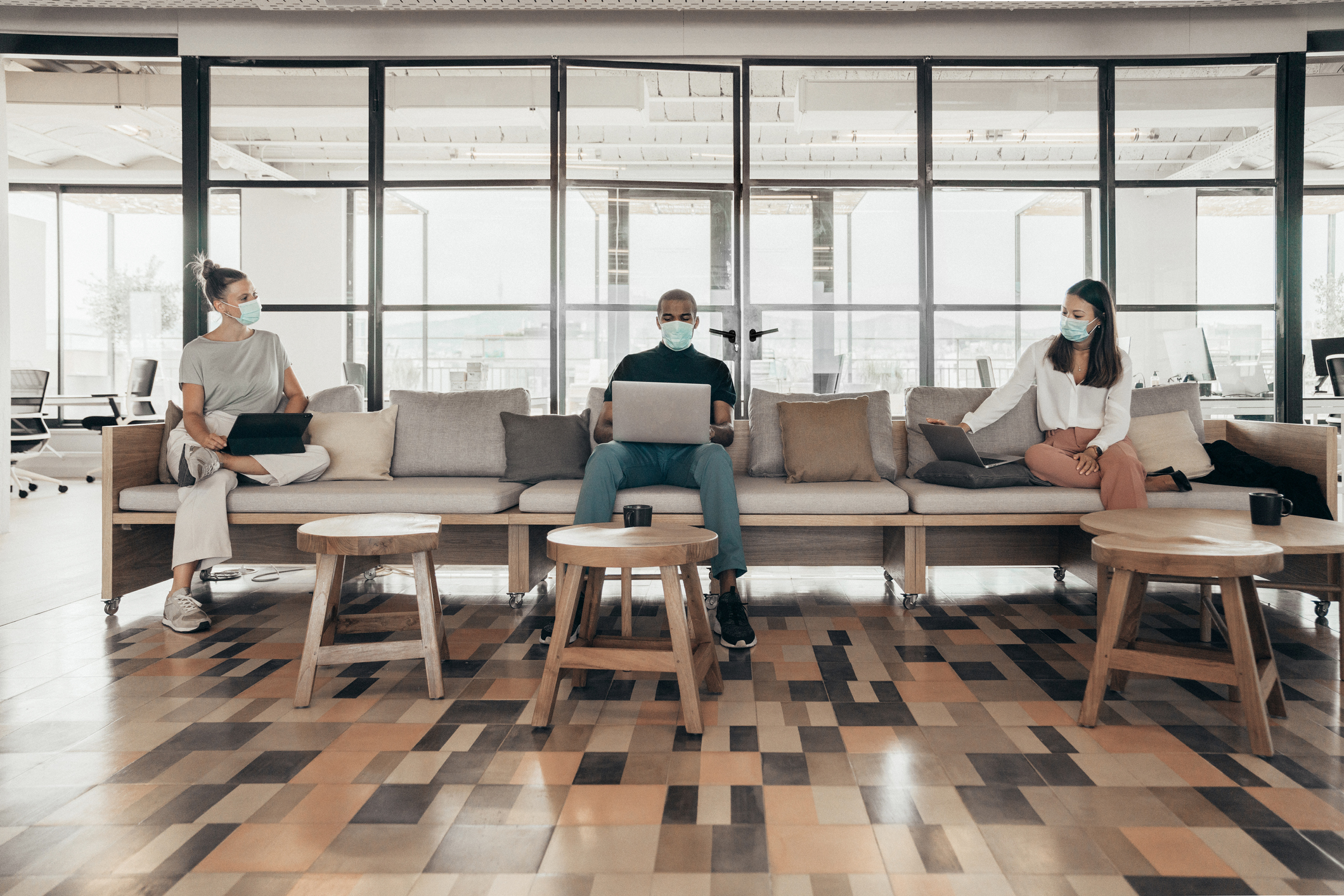 What are new concepts in space design you’re seeing?
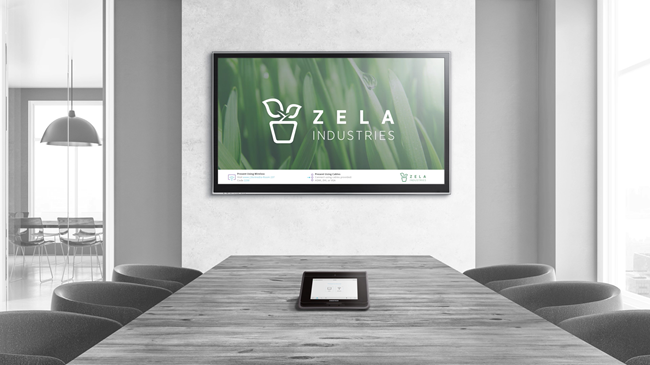 How is technology impacting this evolving workplace?
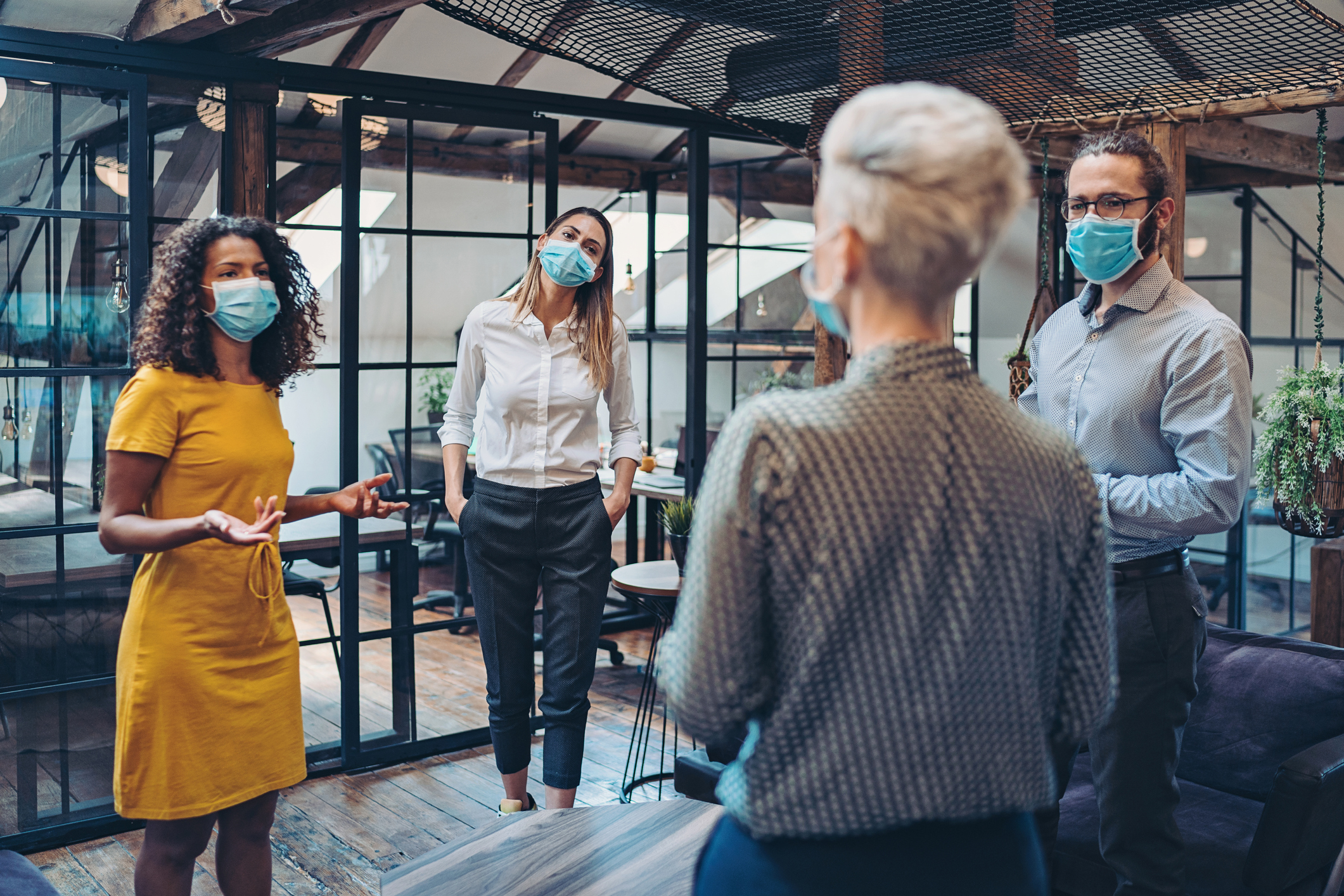 Does your organization have specific examples of internal departments working together?
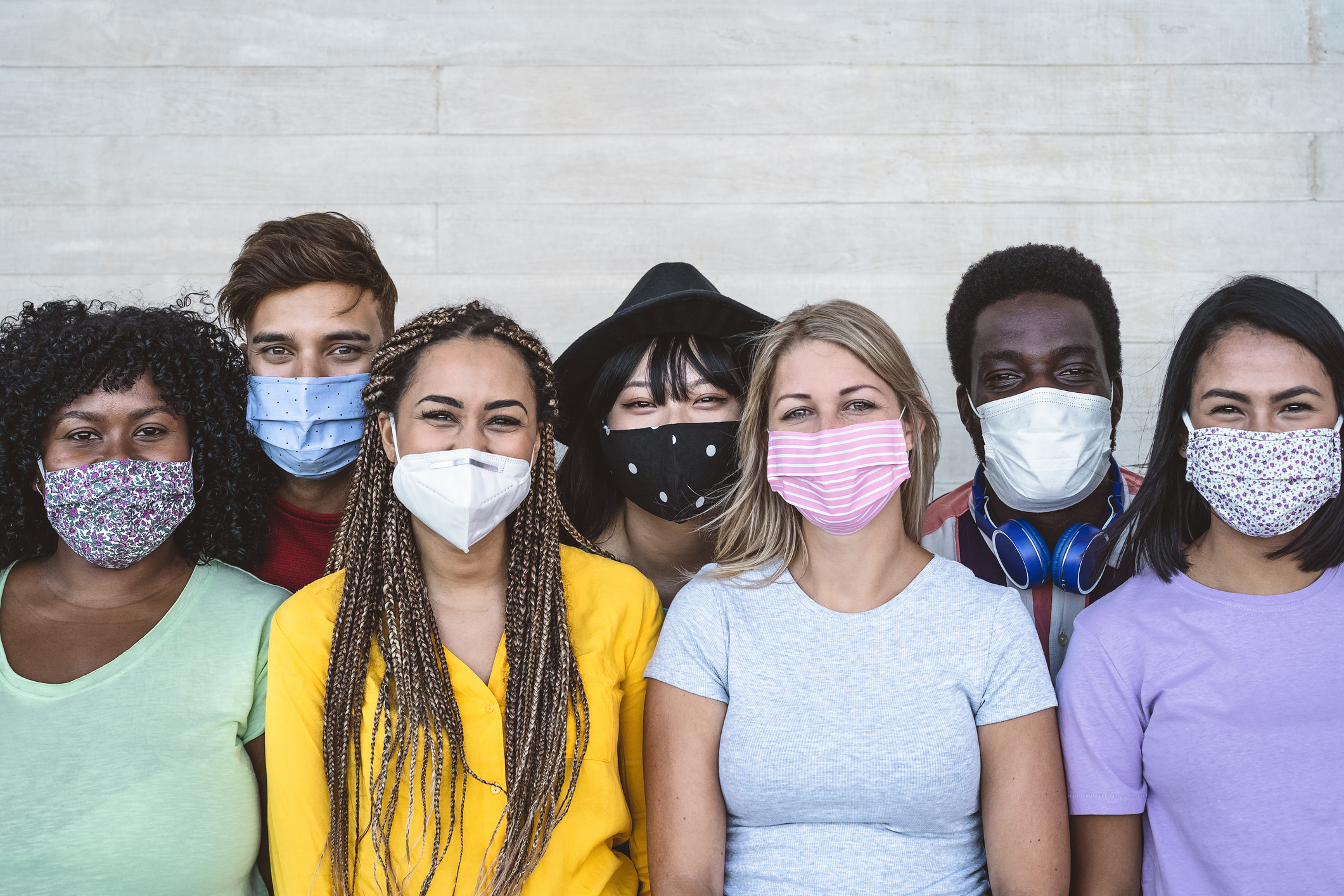 How has COVID impacted diversity and inclusion in the workplace?
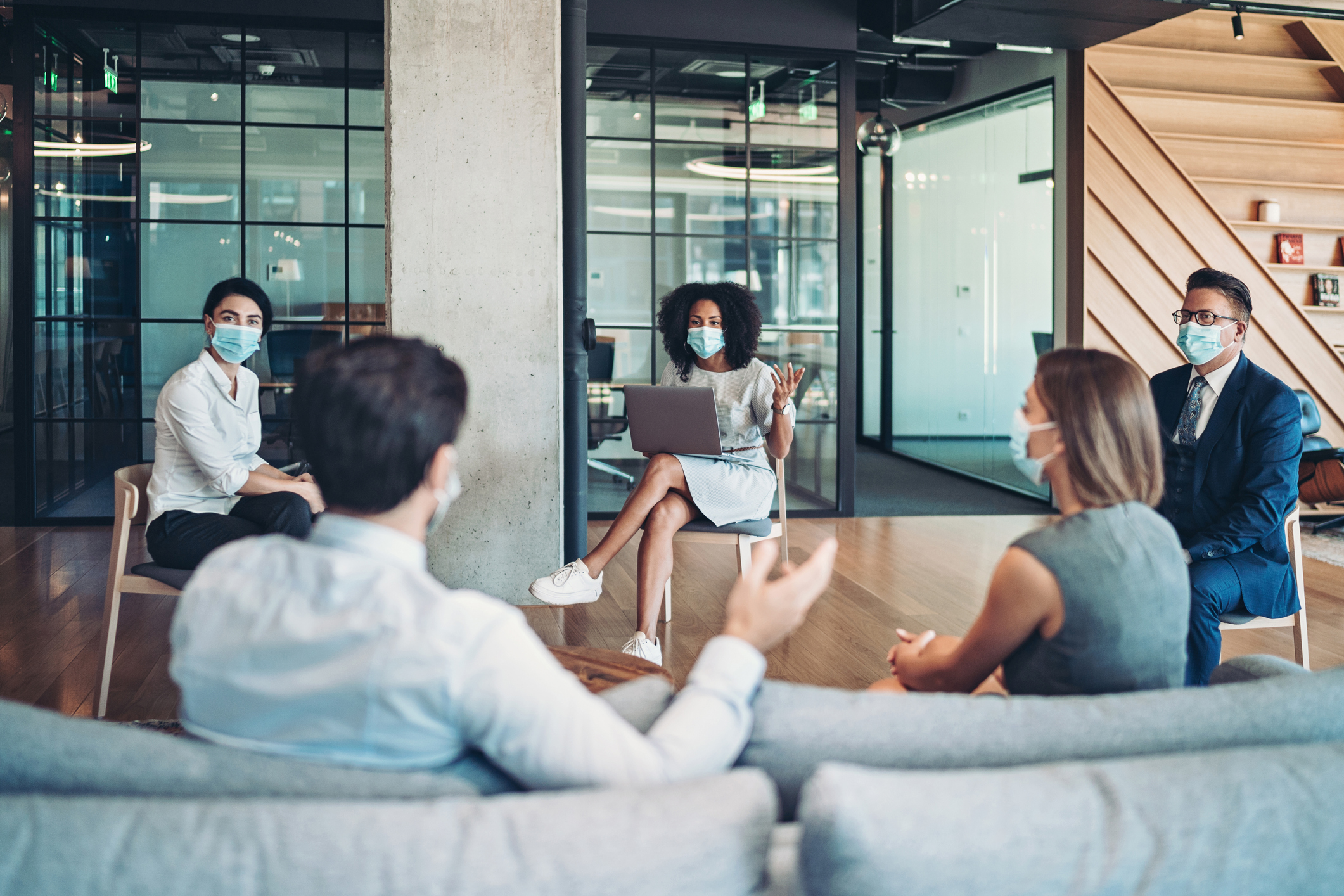 What benchmarking has been done to better understand what types of organizations are thriving in remote environments vs the traditional office?
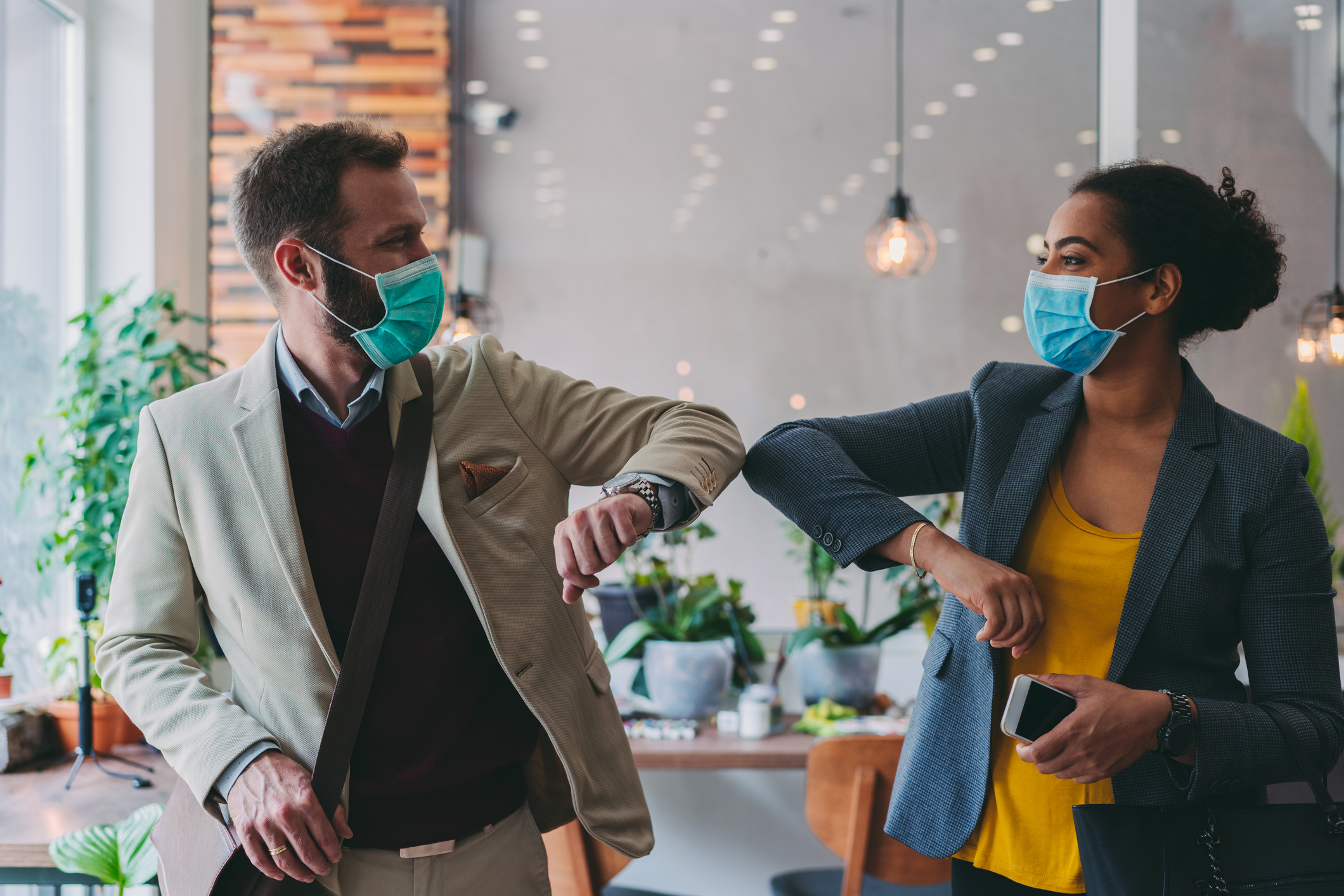 What can we do to prepare for the future to transform our workplace from a sustainability and health/wellbeing standpoint?
How are you planning to continue to work post-pandemic?
100% remote – working from home

At the office full-time

A hybrid of remote and at the office
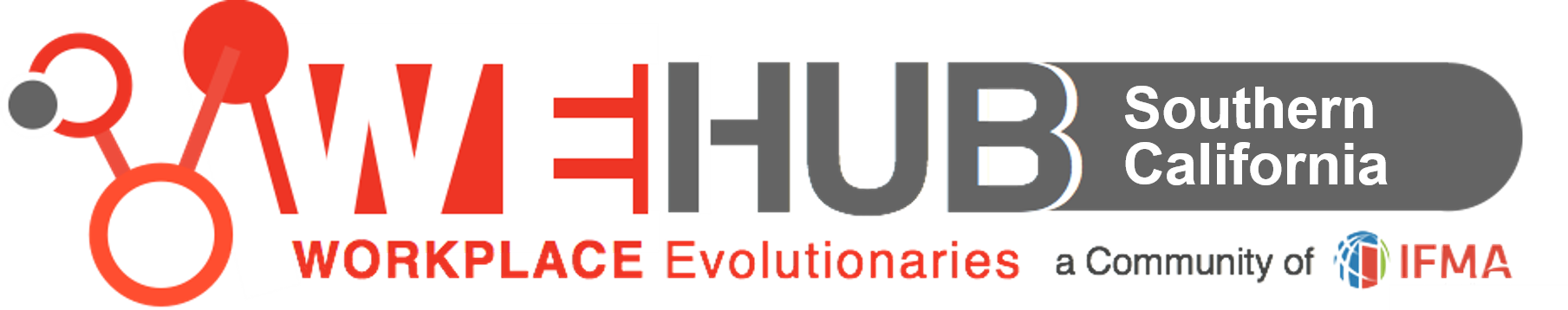 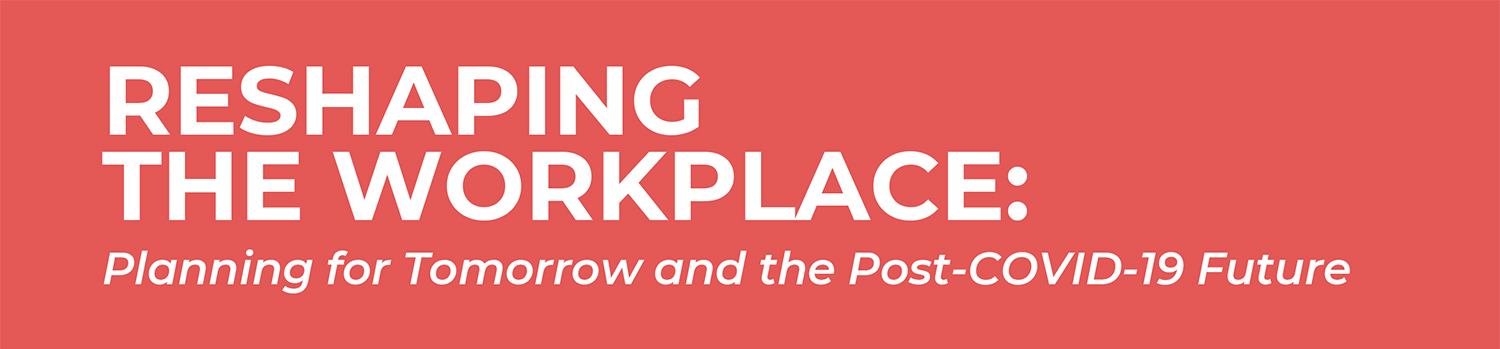 Questions?
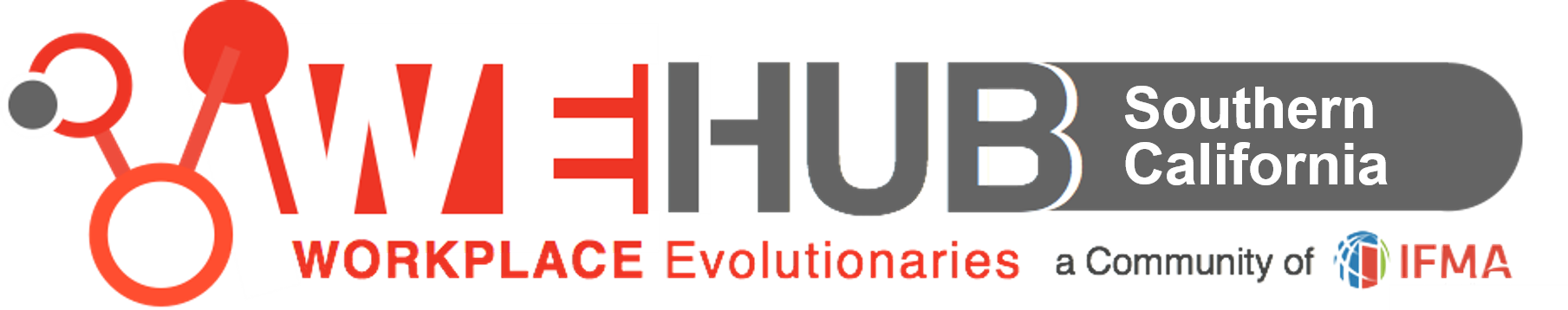 Win Free E-Copies
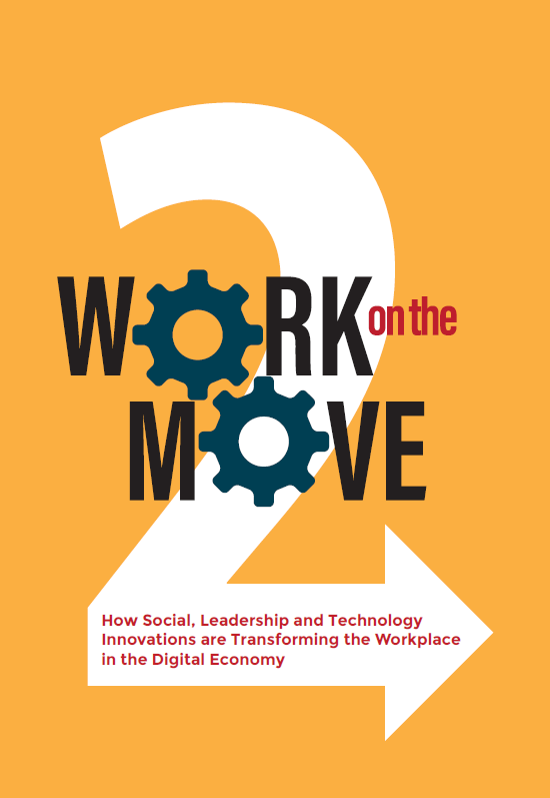 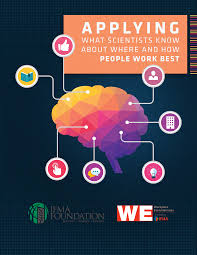 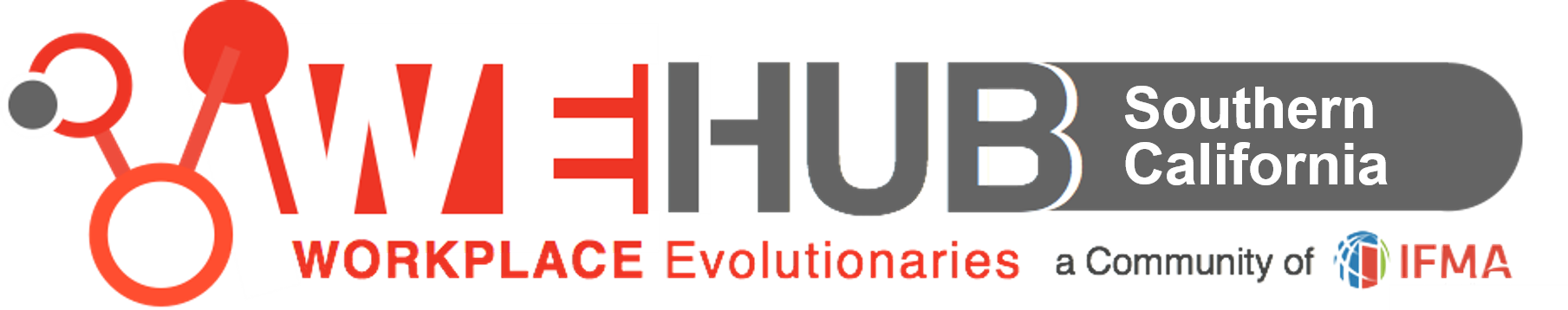 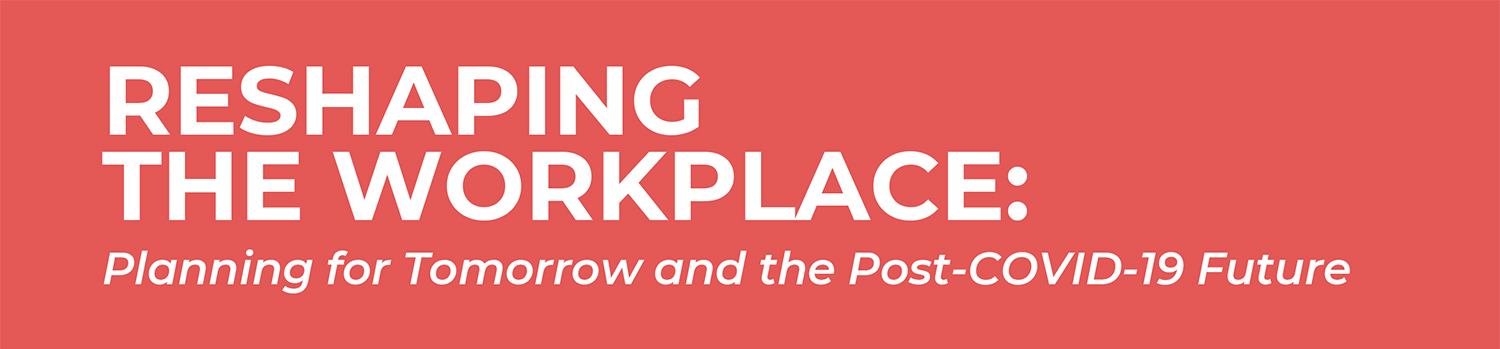 POST EVENT RESOURCES
Event Video Recording On Demand

ClearTech E-book – Stop Guessing and Start Planning: How Technology Will Unite Us in the Distanced Future

IFMA Foundation - IFMA Foundation Pandemic Manual

JLL – Reimagine, The New Future of Work to Shape a Better World
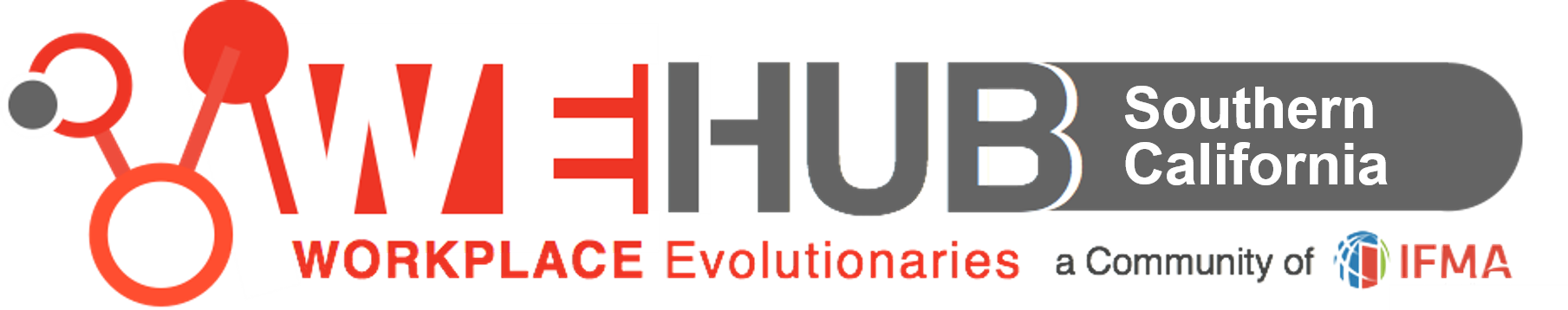 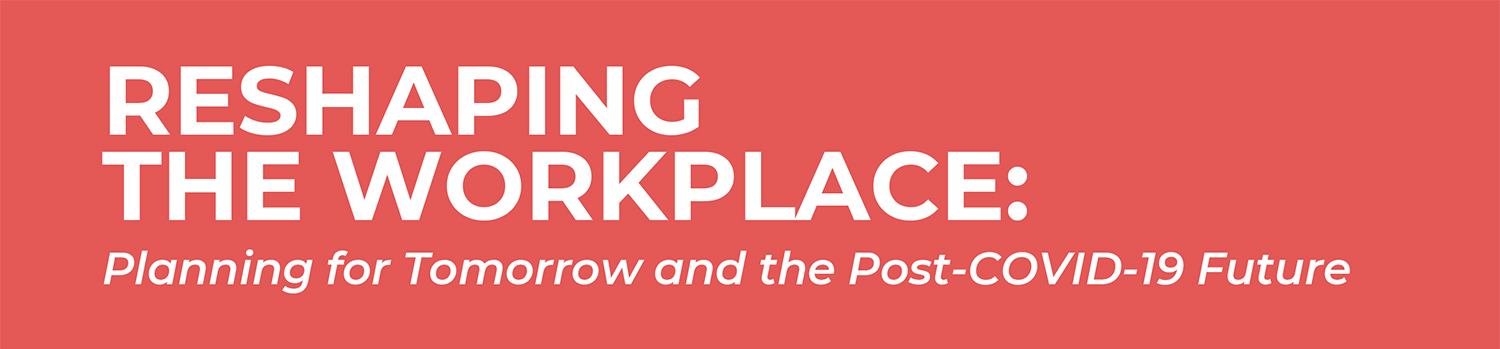 Contact Information
IFMA 			ifma.org
IFMA WE 		we.ifma.org
ClearTech		cleartechav.com
ENV			env-team.com
People Space	peoplespace.com
JLL			us.jll.com